Genetic applications
Crossing over
What is crossing over?


Is there an advantage to this?
Telomeres
What are they?
Caps at the ends of chromosomes

Scientists have determined that telomeres reduce in length each time a cell goes through the cell cycle and divides 

How is this related to stress?
http://www.iflscience.com/health-and-medicine/stress-can-alter-your-genome
Dolly
Dolly developed arthritis and died at the age of six 

How do telomeres help explain this? (pg. 570)

Perhaps since Dolly was cloned from already aged cells the telomeres were shorter in length
Cancer
What is cancer anyway?
Uncontrolled cell divisions= called metastasis 
This is why there is no ‘cure’ or ‘vaccine’ because the cells are your own

How does it relate to telomeres?
 they do not lose their ability to divide and their telomere length is also maintained
Abnormal Meiosis
Nondisjunction

Polyploidy

Trisomy

Monosomy
Disorders
Klinefelter

Down Syndrome (Trisomy 21)

Turner

Trisomic female
Identification
Karyotype chart: map of homologous chromosomes in order; contains 23 sets 
#23 are the sex chromsomes
Karotyping
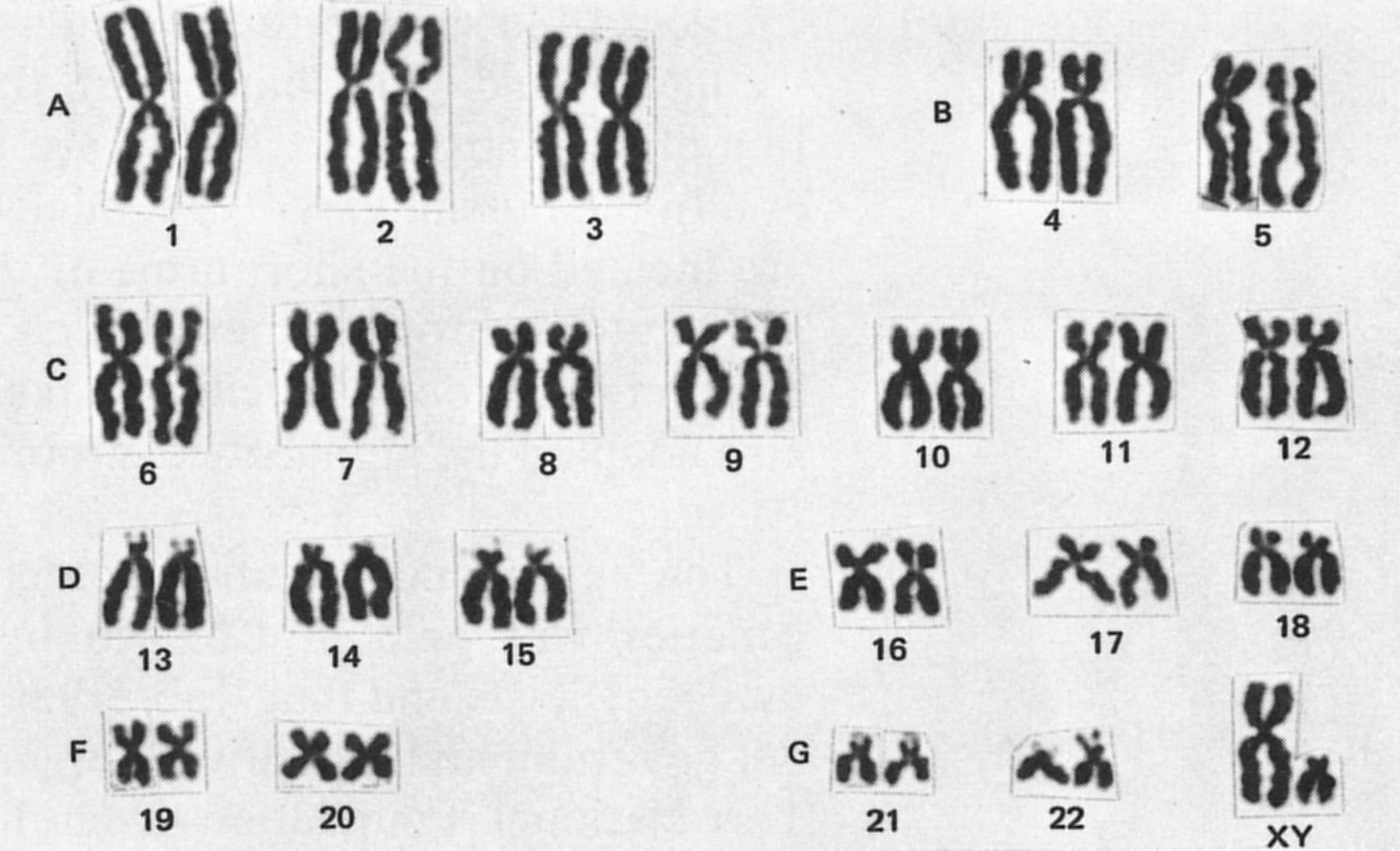 Problem?
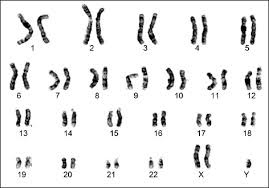 Problem?
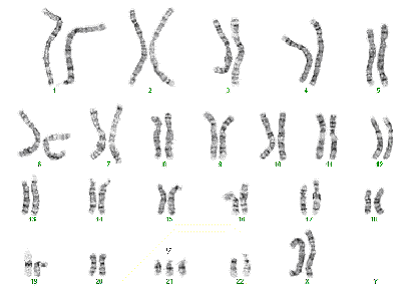 You try
Pg. 585 Exercise 1 and Practice #1 on pg. 586
Tomorrow- possibilities
Microscopes
DNA extraction
Review